Annual Meeting for Directors of Postgraduate Education & Postgraduate Tutors
2023-24
KeynoteDr Paula Miles and Dr Adam Welstead
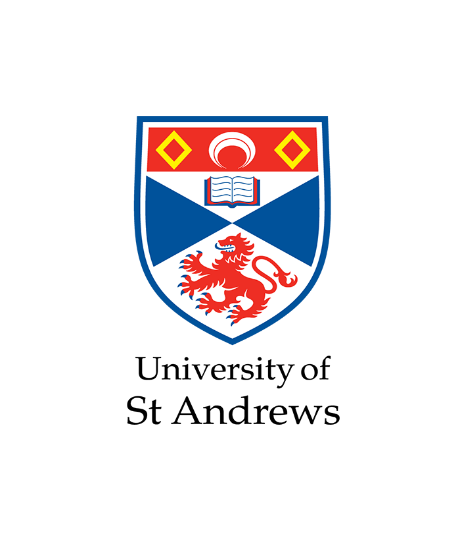 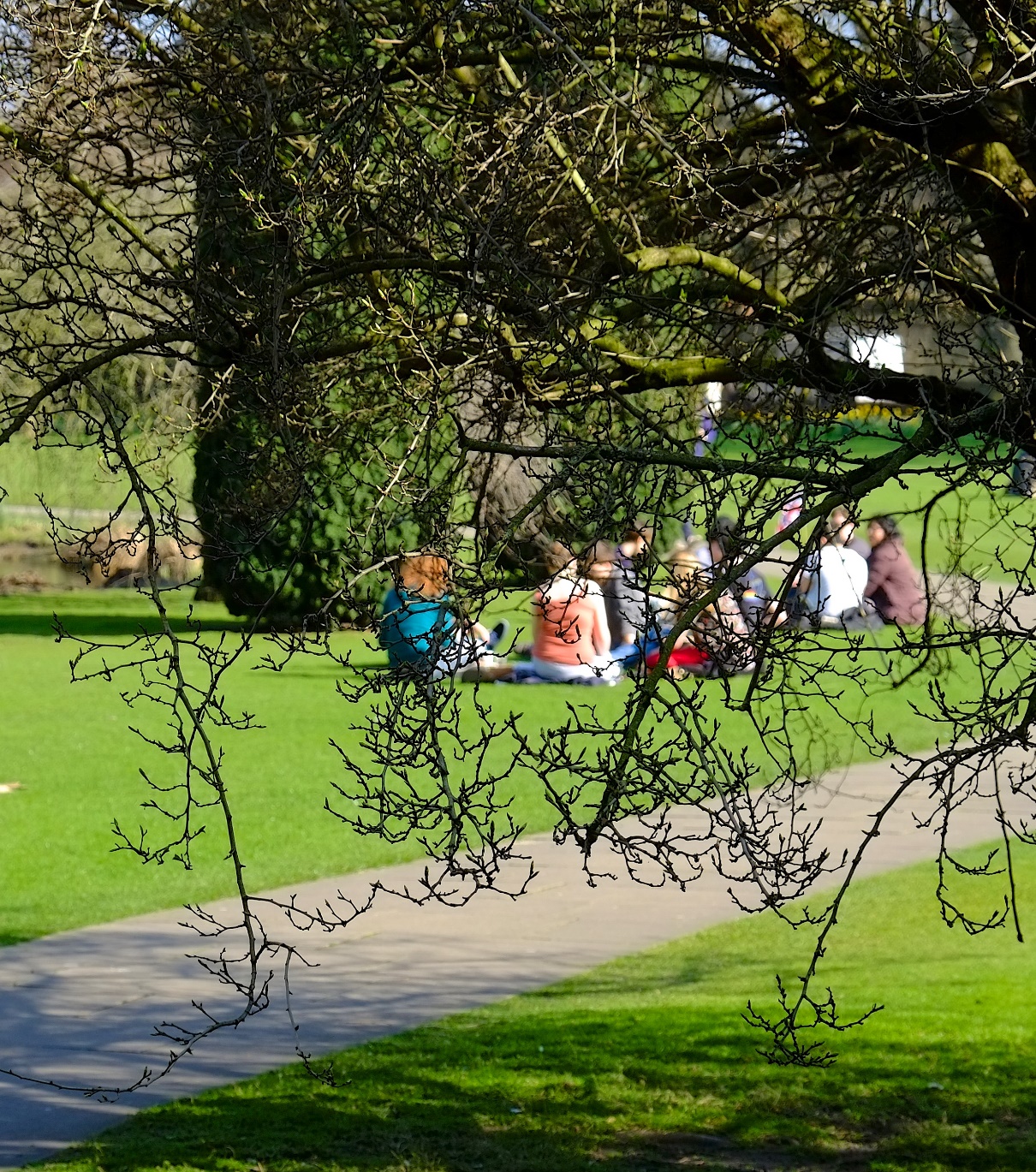 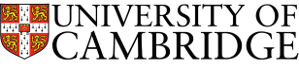 Taught and Research Postgraduate Mental Health and Wellbeing: From Research to Best Practice
Overview
National and Sectoral Contexts
Progress on the Strategic Review's Recommendations
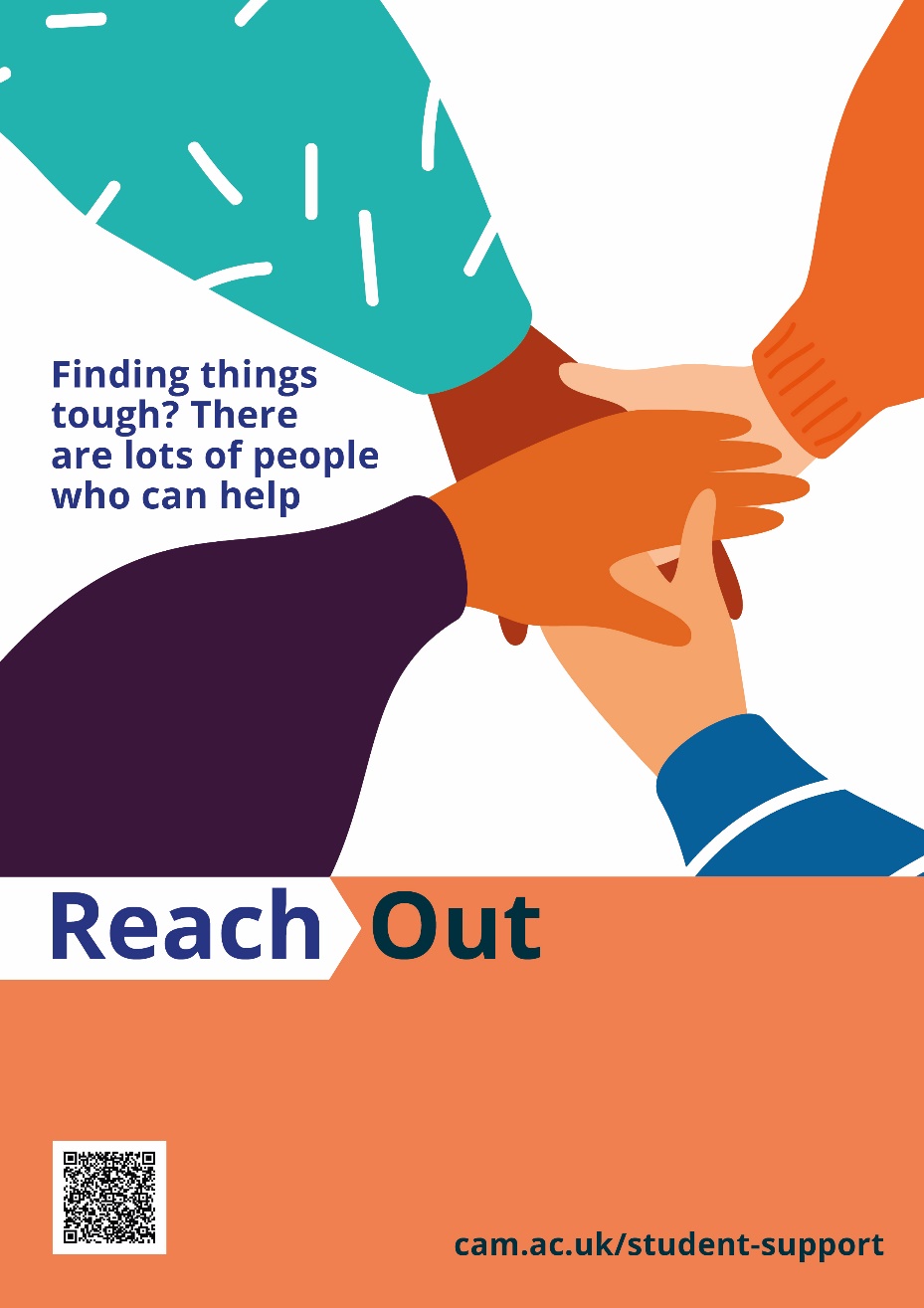 Streamlined Governance  
Reforms to University Services
Colleges and Prevention
Enhancing Data and KPI analysis
Stepped Care Approach
Suicide-Safer Action Plan
Training Framework
Communications
Mental Health & Wellbeing Plan 22-25
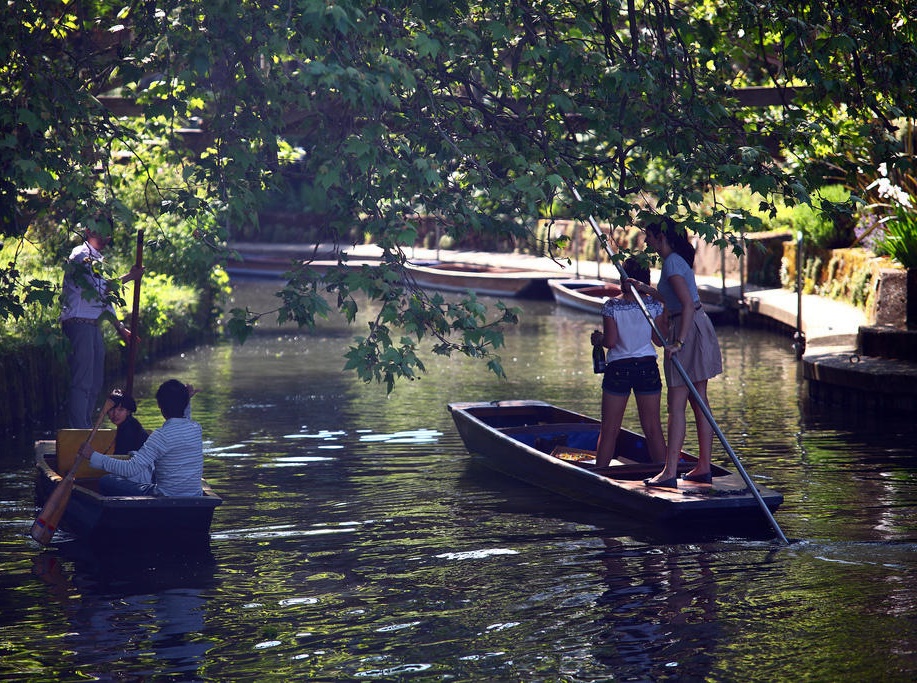 Action Plan: PG Advisory Task-and-Finish Group
Enhanced links: Departments, Colleges & Student Support
Prevention: Communications, Training and PGs, Staff Advice Line
Dual access points for support: Postgraduate Wellbeing Service
Postgraduate-focused Developments
University Student Wellbeing Service: Services for Staff
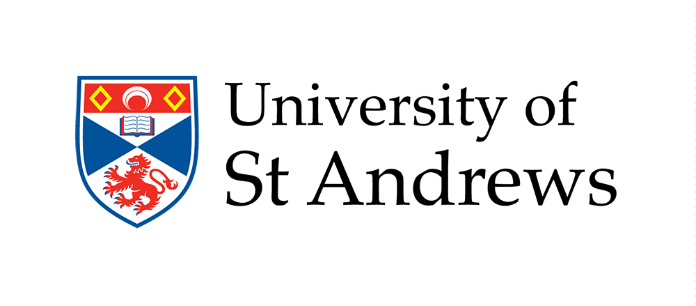 Understanding and Improving the Wellbeing of Postgraduate Taught Students: A Longitudinal Study
Veronica O’Carroll & Francesca Marshall
School of Medicine
Paula Miles & Francesca Fotheringham
School of Psychology & Neuroscience
Why Student Wellbeing?
University students have poorer wellbeing than general adult population (Stallman, 2010)
Wellbeing is a critical factor influencing the student experience in HE

Wellbeing is linked to:

academic achievement (El Ansari & Stock 2010; Humphrey & McCarthy, 1998; Parker, Duffy, Wood, Bond & Hogan, 2005; Topham & Moller, 2011) 
student engagement (Kahu, Picton & Nelson, 2020) 
retention rates (Hixenbaugh, Dewart & Towell, 2012)
mental health (Cooper, Kramers-Olen, Visser & Law-van Wyk, 2021)
overall experience at university (Humphrey & McCarthy, 1998; Ingram & White, 2020; Royal College of Psychiatrists, 2011)
Why PGT Student Wellbeing?
Assumption that PGTs will be successful because already ‘experts’ at studying (Tobbell & O’Donnell, 2010)
Recent literature suggests that the transition to life as a PGT student can be anxiety provoking and disorientating (Gallea et al, 2021; McPherson et al, 2017)
Many adjustments to be made and challenges to overcome in a condensed period
PGTs named the ‘overlooked cohort’ (Coneyworth et al, 2019) 
PGT numbers are increasing; 25% of UK students in 2021-22 (HESA, 2022)
[Speaker Notes: HESA, 2022 - https://www.hesa.ac.uk/data-and-analysis/students/whos-in-he]
Research Aims
Our project aims to:


monitor and better understand PGT student wellbeing across the academic year

compare levels of wellbeing across multiple academic years – pre, during and post COVID-19

influence university policy and practice by developing the tools necessary to support PGT wellbeing
Methodology
Postgraduate Taught students (PGTs) – typically one year of study comprising taught and research elements

All PGTs invited to participate via email

Longitudinal design, mixed-methods approach 
Quantitative: online questionnaire;  wellbeing scale and demographics
Qualitative: opened ended questions in questionnaire, focus groups and interviews
Methods: Quantitative Data
Table showing: data collection years, time periods each year, sample sizes
CORE-GP – Measure of Wellbeing
Over the last week:
I have felt tense anxious or nervous
I have felt I have someone to turn to for support when needed
I have felt OK about myself
I have felt able to cope when things go wrong
I have been troubled by aches, pains or other physical problems
I have been happy with the things I have done 
I have had difficulty getting to sleep or staying asleep 
I have felt warmth or affection for someone 
I have been able to do most things I needed to 
I have felt criticised by other people 
I have felt unhappy
I have been irritable when with other people 
I have felt optimistic about my future 
I have achieved the things I wanted to
Scoring:


Responses to each question are combined to calculate an average well-being score. 


Scores range between: 
0 (good wellbeing) and 4 (poor wellbeing)


Higher scores indicate poorer well-being.
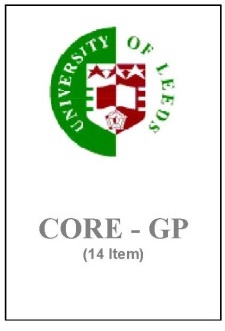 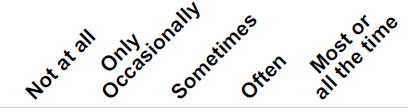 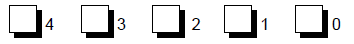 Quantitative Results: PGT Wellbeing CORE-GP Longitudinal Data
Poorer Wellbeing
Female Clinical Cutoff
Male Clinical Cutoff
Better Wellbeing
Quantitative Results: PGT Wellbeing CORE-GP Longitudinal Data
Poorer Wellbeing
2018-19
Better Wellbeing
Quantitative Results: PGT Wellbeing CORE-GP Longitudinal Data
Poorer Wellbeing
2018-19
2019-20
Better Wellbeing
Quantitative Results: PGT Wellbeing CORE-GP Longitudinal Data
Poorer Wellbeing
2018-19
2020-21
Better Wellbeing
Quantitative Results: PGT Wellbeing CORE-GP Longitudinal Data
Poorer Wellbeing
2018-19
2021-22
2020-21
Better Wellbeing
Quantitative Results: PGT Wellbeing CORE-GP Longitudinal Data
Poorer Wellbeing
2018-19
2021-22
2022-23
2020-21
Overall - PGT Wellbeing is poor
Better Wellbeing
Methods: Qualitative Data
Qualitative Results: Themes from 2020-2021 Data
Factors which helped: Quotes
Theme 1: University support
Theme 1: University support
“The extensions, they’ve been quite nice with that and it’s quite nice knowing there’s [provision for final grades to be reviewed in light of special circumstances]” (she/her)
“[lecturer’s name], he was amazing, he spoke to me every Thursday... That for me, is what kept me here” (she)
Theme 1: University intervention
Theme 4: Routine
“Free whole foods, that was really nice” (he/him)
“It's also about setting expectations and trying to have a bit of a routine…OK, Monday to Friday I'm gonna wear real clothes” (she)
Theme 2: Socialising
“I've really realised how important seeing friends, socialising and having connections, doing sports and listening to music together is, and I've definitely noticed that impacted on my wellbeing” (she/her)
Theme 3: Mode of Teaching
“The fact that you don't have to go somewhere, increased my ability to attend lectures so much… I literally don't miss a single lecture” (she/her)
Factors which hindered: Quotes
Theme 6: Social isolation
Theme 5: University communication
“I think I'm like extrovert, but after I came here … I feel like I'm just kind of alone” (she/her)
“…the lack of consistency across the departments in University, that’s the frustrating thing as a student” (she/her)
Theme 8: Increased pressure
Theme 7: Mode of Teaching
“…coming to terms with the fact that you're now in this environment with a lot of people that are very very good at what they do and very very clever and very very smart” (she/her/him)
“If everyone’s muted, you're just sitting in silence and then like one person says something and then you have to wait to see who wants to speak, like the mode of communication is really altered. There's no natural back and forth” (she/her)
Theme 9: EDI
“Just speaking from my perspective as a bit of a working class, ‘country lass’, if you will… I don't fit in here” (she)
PGT wellbeing is a serious issue
We need to do more to support our PGT students
Learn from additional support given during COVID-19
Expectation setting might be a good place to start
Full impact of COVID-19 not yet clear
Value in mixed methods research approach and including the student voice
Summary of Findings
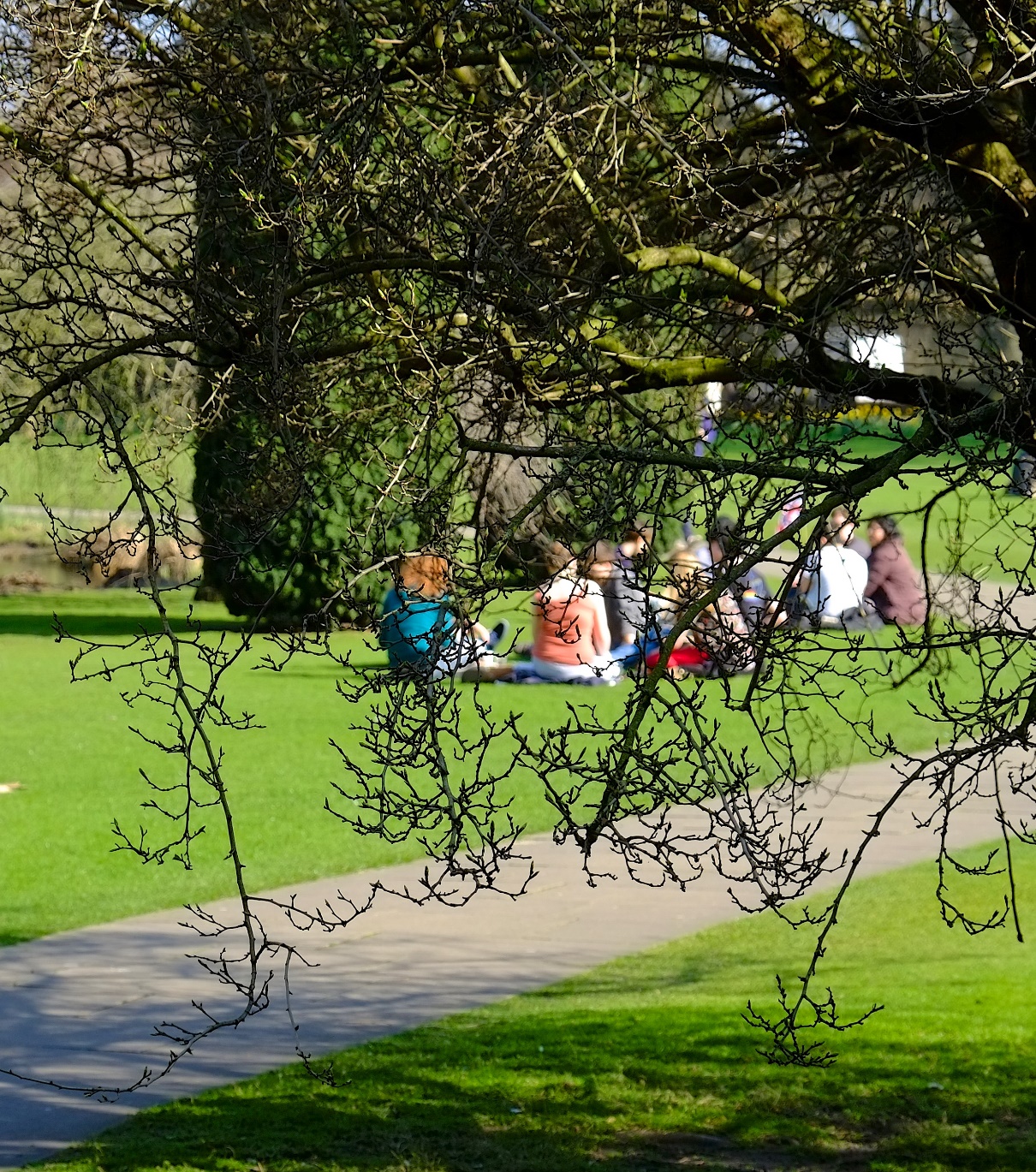 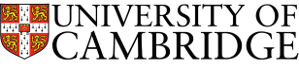 Research & Recommendations:PGR Wellbeing
Factors influencingPGR Wellbeing
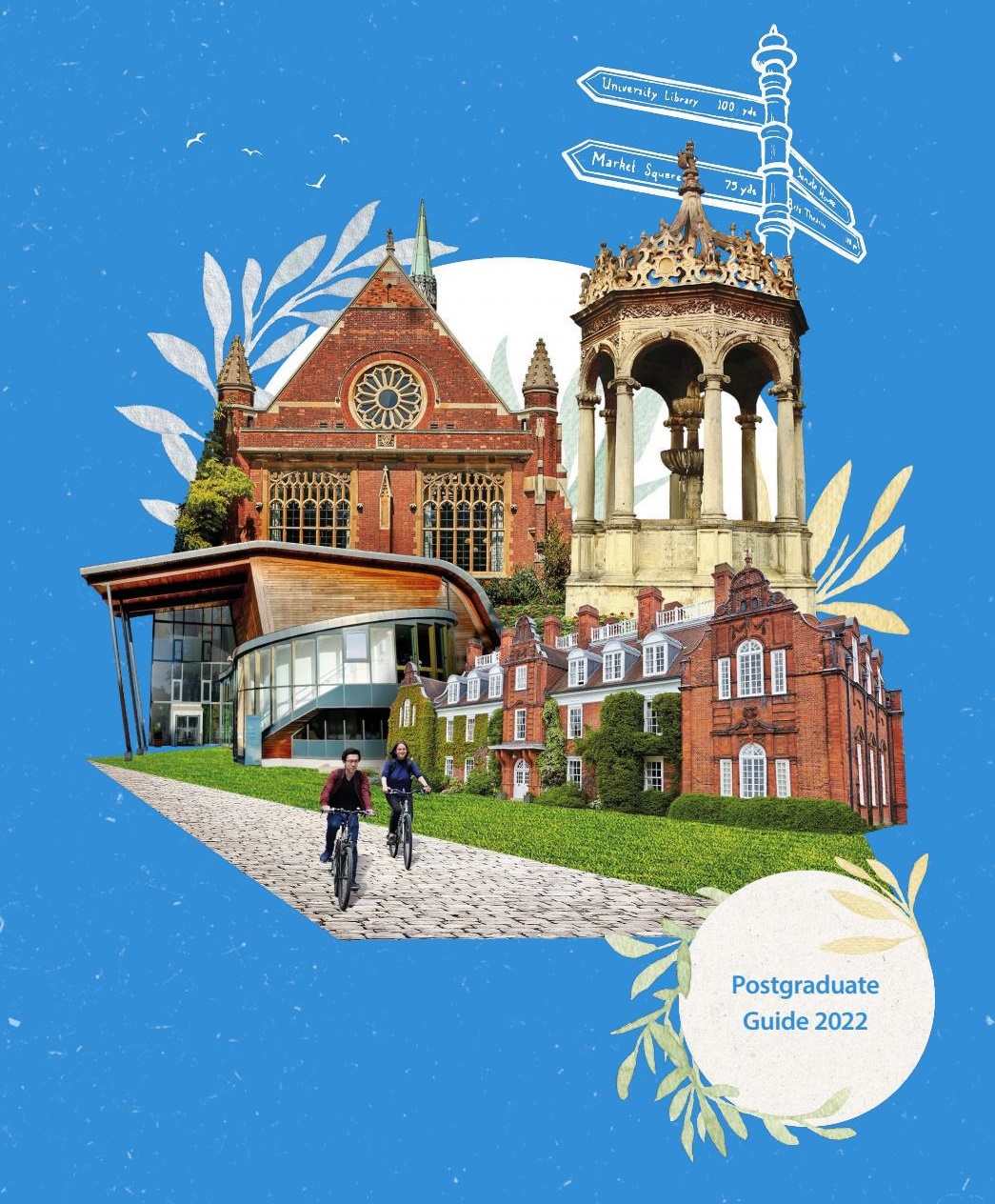 Pressures of research: balancing demands and normalisation of PGR study as a 'stressful experience' (Sverdlik and Hall, 2020; Metcalfe et al., 2018; Walker, 2015)
Structure and quality of the supervisor-supervisee relationship (Mackie and Bates, 2019; Barry et al., 2018; Phyalto et al., 2012)
Financial concerns: scholarship conditions and length, balance of research and paid work (Sverdlik et al., 2018; Barry et al., 2018; Metcalfe et al., 2018)
Factors influencingPGR Wellbeing (2/2)
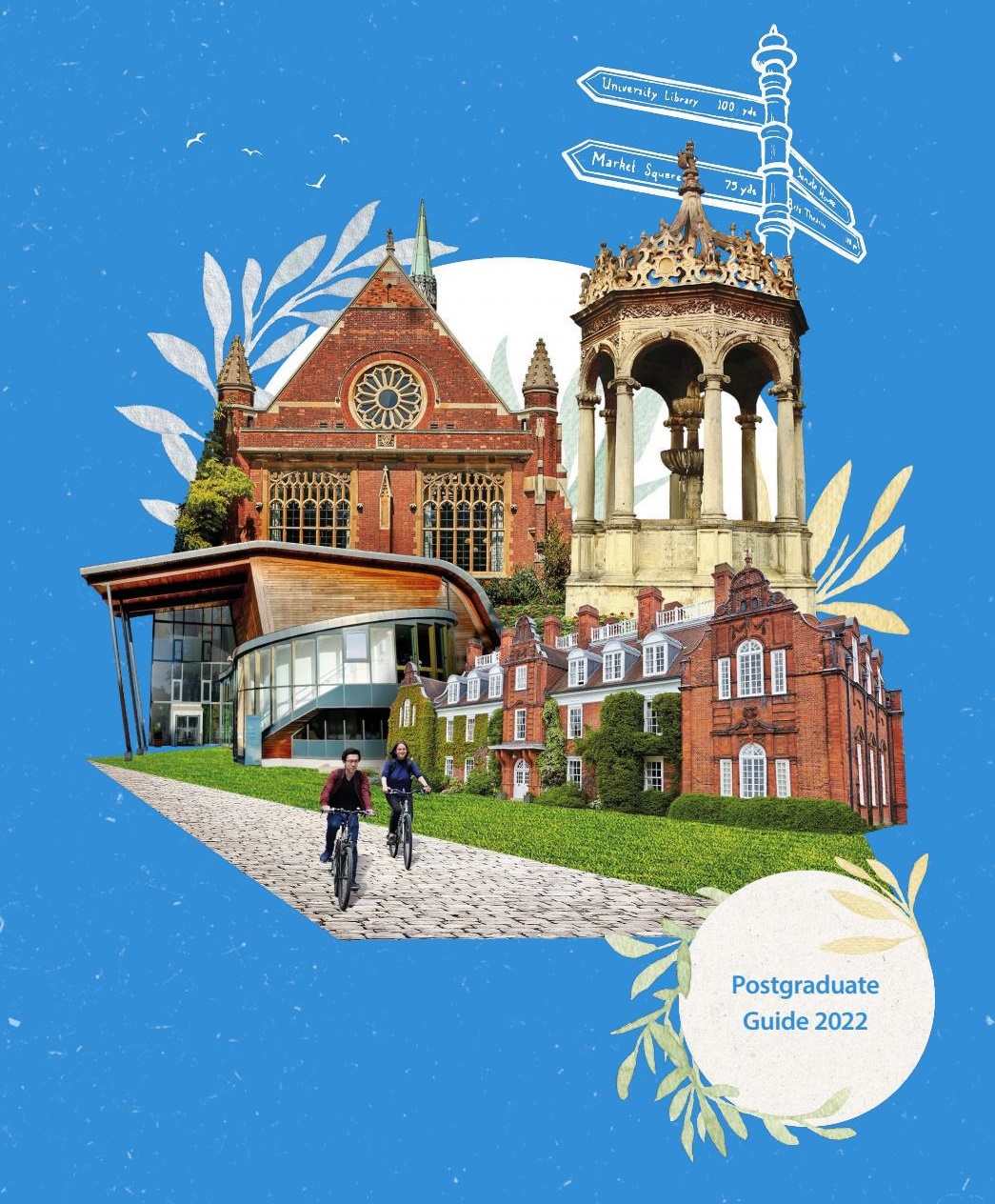 Professional and career development opportunities – variable provision, training and facilities; multiple career trajectories (Mackie and Bates, 2018; UBGA, 2014)
Research progress – and PGRs' perceptions of that progress (Schmidt and Hansson, 2018; Barry et al., 2018)
Academic Identity – scholarly community, feeling inadequate, unbelonging (Sverdlik et al., 2018; Stubb et al., 2011)
Individual factors – personal circumstances, family, life events (Schmidt and Hansson, 2018, Guthrie et al., 2017)
Factors influencing Postgraduate mental health (22/23)
PGRWellbeing Interventions in HE: Key Themes(Watson and Turnpenny, 2022)
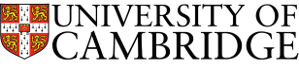 The Supervisor-supervisee Relationship
'The journey of Ph.D. studies is as much emotional and behavioural as it is intellectual and cognitive' (Howells et al., 2017). 
Mental health awareness training relevant to supervisors (Watson and Turnpenny, 2022)
Planning tools to enhance communication and transparency (Gurr, 2001). 
Group supervision: spaces for critical reflection, learning and emotional support, and a sense of belonging or community (Hutchings, 2017). 
Positive Psychology-influenced gratitude practices - independent and shared - by supervisor and supervisee (Howells et al., 2017)
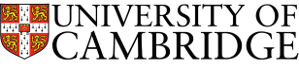 Community
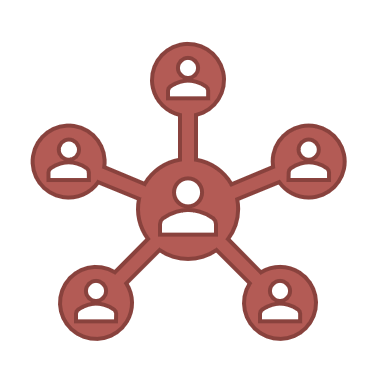 Shared working spaces, social events, group training and online platforms support connectedness (Watson & Turnpenny 2020)
Proactive culture on mental health in departments (Mousavi et al. 2018)
Especially important for international students' practical support and navigation of supervisor relationship (Lee 2017, Mason & Hickman 2019).
Cambridge Colleges
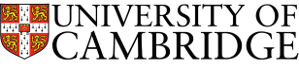 Psychological and Emotional Resources
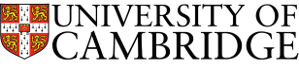 Personal and Professional Skills(Watson & Turnpenny, 2022)
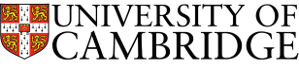 Barriers to PGR Wellbeing Interventions
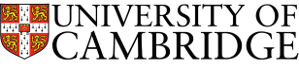 Closing Summary
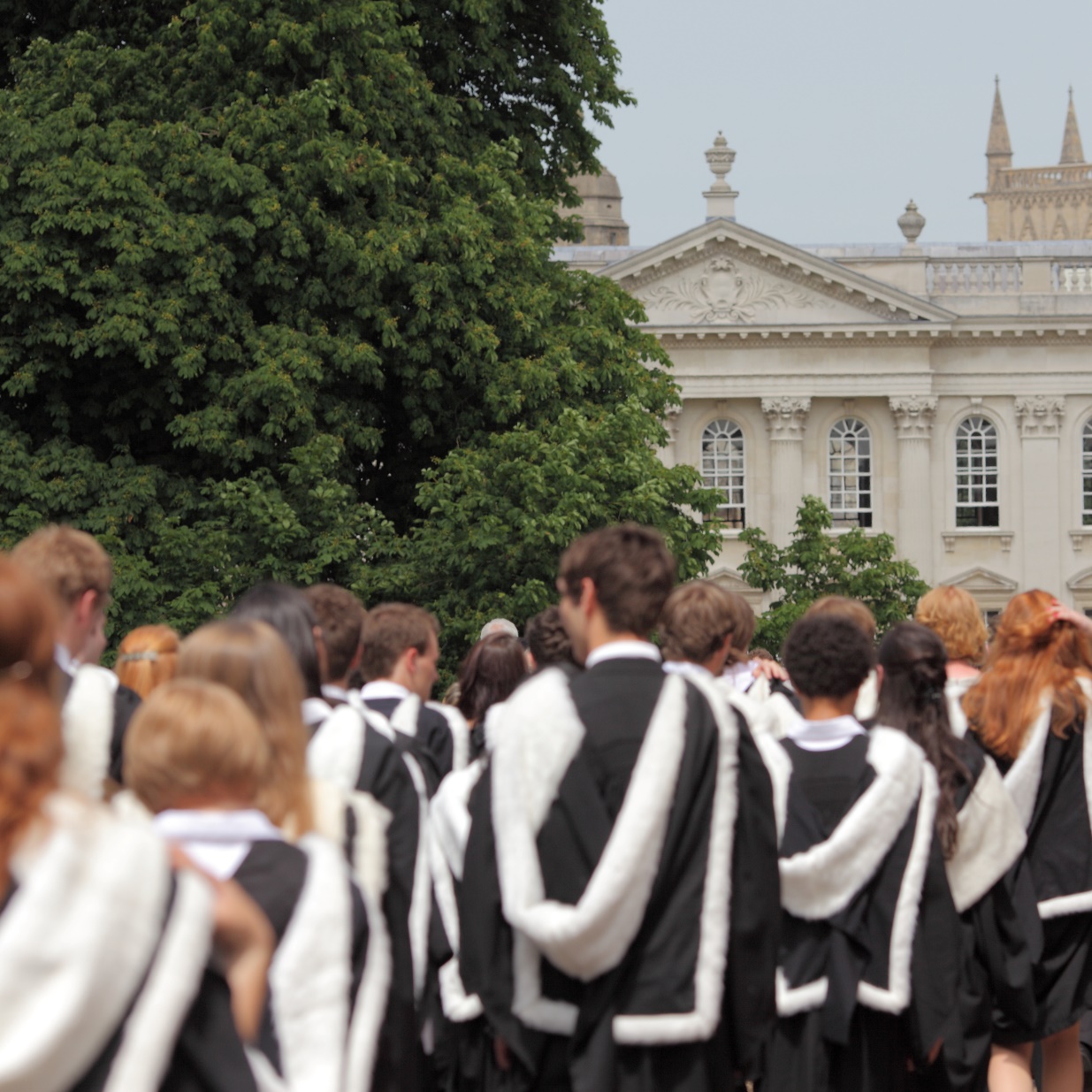 Proactive communication and planning can benefit the supervisory relationship, alongside attention to the emotional/ behavioural journey.
Fostering supportive community and culture mitigates risks of isolation and poor wellbeing, and enables peer-level support.
Access to support reduces risks of mental health impact on studies. Wellbeing-informed programmes can boost ‘psychological capital’. 
Professional skills development resources enable both PGR wellbeing and successful completion.
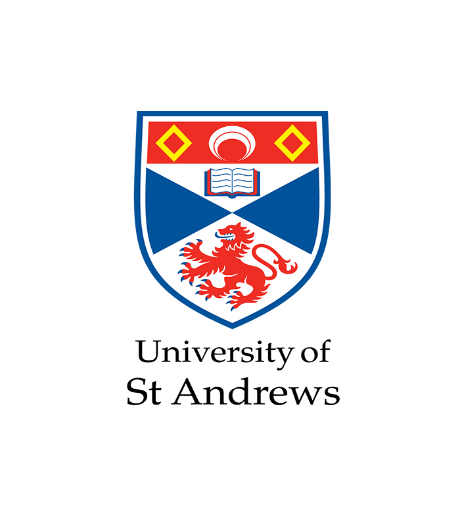 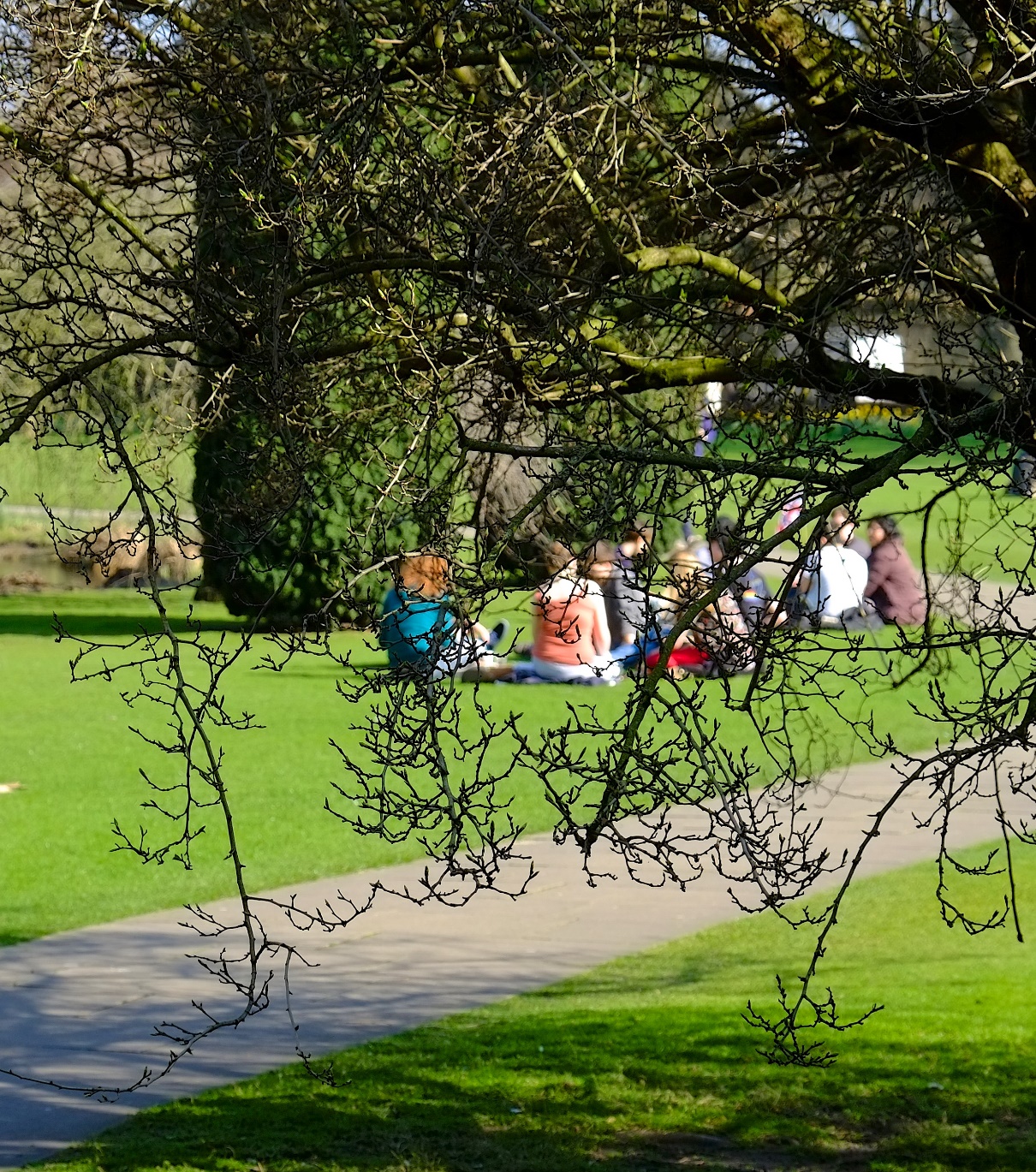 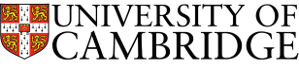 Contacts: Paula: pjm11@st-andrews.ac.ukAdam: aw641@cam.ac.uk
Panel: Postgraduate student wellbeing
Reflections on supporting postgraduate mental health and wellbeing, chaired by Dr Laura Davies, King’s College.

Dr Nick Bampos, Deputy Head of Department, Department of Chemistry
Dr Kiran Bhatti, Student Wellbeing Advisory, Wolfson College
Dr Paula Miles, Director of Teaching, School of Psychology & Neuroscience, University of St Andrews
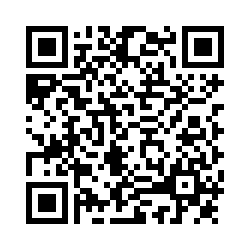 Small-group discussions:Postgraduate student wellbeing
What is working well in your College and/or Department in terms of postgraduate mental health and wellbeing support?
What are the challenges to you providing mental health and wellbeing support to your postgraduate community? What additional resources do you need?
How could the College / Departmental relationship be enhanced to assist with postgraduate mental health and wellbeing needs?
What would the ideal postgraduate environment look like in your College and/or Department?
Concluding remarks
Prof. Bhaskar Vira, Pro-Vice-Chancellor for Education
Prof. Deborah Longbottom, Director of Education, School of Physical Sciences, and Head of Postgraduate Education, Yusuf Hamied Department of Chemistry
Dr Meg Tait, Head of the Cambridge Centre for Teaching & Learning
Thank you for coming today
Annual Meeting for Directors of Postgraduate Education & Postgraduate Tutors